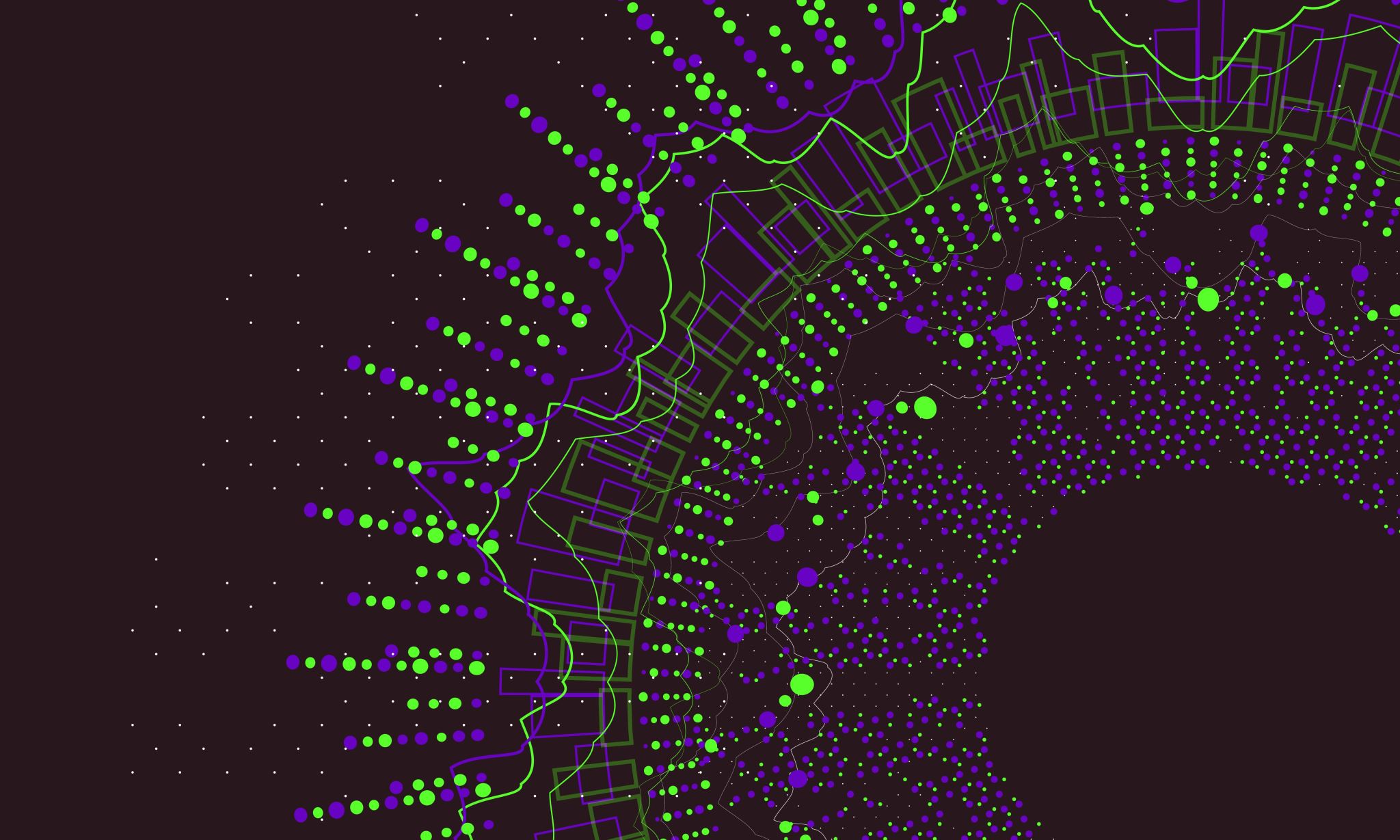 PR Crisis war roomSystem
By AVESTA CO., LTD.
อะไรคือ PR Crisis war room ?
PR Crisis War Room หรือที่เรียกว่า Crisis Communication War Room หรือเรียกง่ายๆ ว่า War Room เป็นทีมหรือพื้นที่เฉพาะภายในองค์กรที่จัดตั้งขึ้นเพื่อจัดการและตอบสนองต่อวิกฤตการประชาสัมพันธ์ (PR) เป็นแนวทางเชิงรุกในการจัดการกับวิกฤตอย่างรวดเร็วและมีประสิทธิภาพ ลดความเสียหายที่อาจเกิดขึ้นกับชื่อเสียงของบริษัท
ในห้องสงครามวิกฤตประชาสัมพันธ์ สมาชิกในทีมติดตามสถานการณ์วิกฤตอย่างใกล้ชิด รวบรวมข้อมูลที่เกี่ยวข้อง วิเคราะห์ความรู้สึกสาธารณะ และจัดทำแผนรับมือที่ประสานกัน พวกเขาอาจกำหนดโปรโตคอลสำหรับการสอบถามสื่อ ร่างแถลงการณ์หรือข่าวประชาสัมพันธ์ จัดการช่องทางโซเชียลมีเดีย ประสานงานกับทีมกฎหมาย และสื่อสารกับผู้มีส่วนได้ส่วนเสีย เช่น พนักงาน ลูกค้า ผู้ถือหุ้น และสาธารณะ และ ที่สำคัญองค์กรจะต้องตอบเสนออย่างรวดเร็วต่อเหตุการณ์ที่เกิดขึ้น
PR Crisis war room system
เป็นระบบที่เราสร้างขึ้น เพื่อทำการบันทึก ข้อมูลจากสื่อสาธารณะ จากระบบหลักๆ เช่น TV, Radio, Social Media, Web Content เพื่อทำการตรวจสอบ ข้อมูลที่เกี่ยวข้องกับ entity name ที่เรากำหนด
สื่อที่มีข้อมูลแบบ searchable text เช่น Web หรือ social media ระบบมีความสามารถในการกรองคำ เพื่อค้นหาข้อมูลที่เกี่ยวข้องกับ entity ได้ แต่ใน ระบบที่เป็น video หรือ audio ท่านสามารถใช้ external speech-to-text (STT) ในการถอดคำ และ ตรวจสอบ
กรณีเป็น TV content ระบบจะบันทึกทั้งภาพและเสียง เพื่อการตรวจสอบย้อนหลัง ซึ่งระยะเวลาที่เก็บได้ ขึ้นอยู่กับ storage ที่ท่านเลือก
PR Crisis war room system
สำหรับ การบันทึก เสียงจาก Radio ท่านสามารถเลือกบันทึก ได้ทั้งจาก source ที่เป็น FM/AM Tuner Card และ Internet Source
ระบบสามารถทำการถอนคำพูดจาก TV, Radio โดยอาศํย STT จาก Google Dialogflow หรือ STT ตัวอื่นที่ท่านต้องการ
การ Crawling สามารถตั้งเวลาได้ตามที่ต้องการ (interval time)
System Diagram